Evaluating secondary input devices to support an automotive touchscreen HMI : A cross-cultural simulator study conducted in the UK and China
評估輔助輸入設備以支持汽車觸控螢幕HMI : 在英國和中國進行的跨文化模擬器研究
期刊 : Applied Ergonomics 78, July 2019, Pages 184-196
作者 : Human Factors Research Group, Faculty of Engineering, University of Nottingham, UK
  Jaguar Land Rover Research, International Digital Laboratory, Coventry, UK
學生 : 宋錦玉
[Speaker Notes: 比較兩個國家，在使用不同的操作設備來控制螢幕的差異]
01
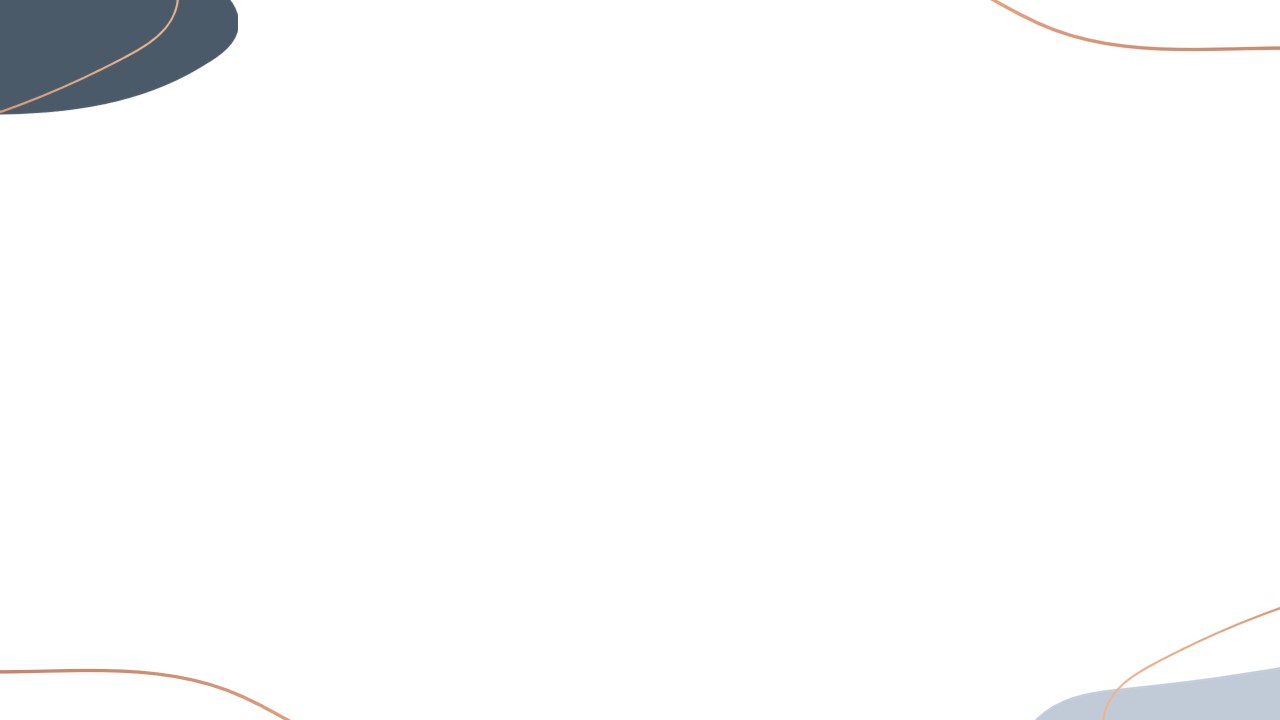 Introduction
- 動機
觸控螢幕作為車輛的主要顯示和控制介面越來越普遍，它可以有效完成某些任務(例如清單的選擇、音樂的選擇等)。而觸控螢幕本質上會需要視覺注意，部分原因是設計師盲目堅持擬物化介面元素以取代按鈕，此缺乏真正的觸覺，表示駕駛員必須以視覺來定位螢幕上的資訊，這就可能會增加駕駛員和其他用路者的風險。
01
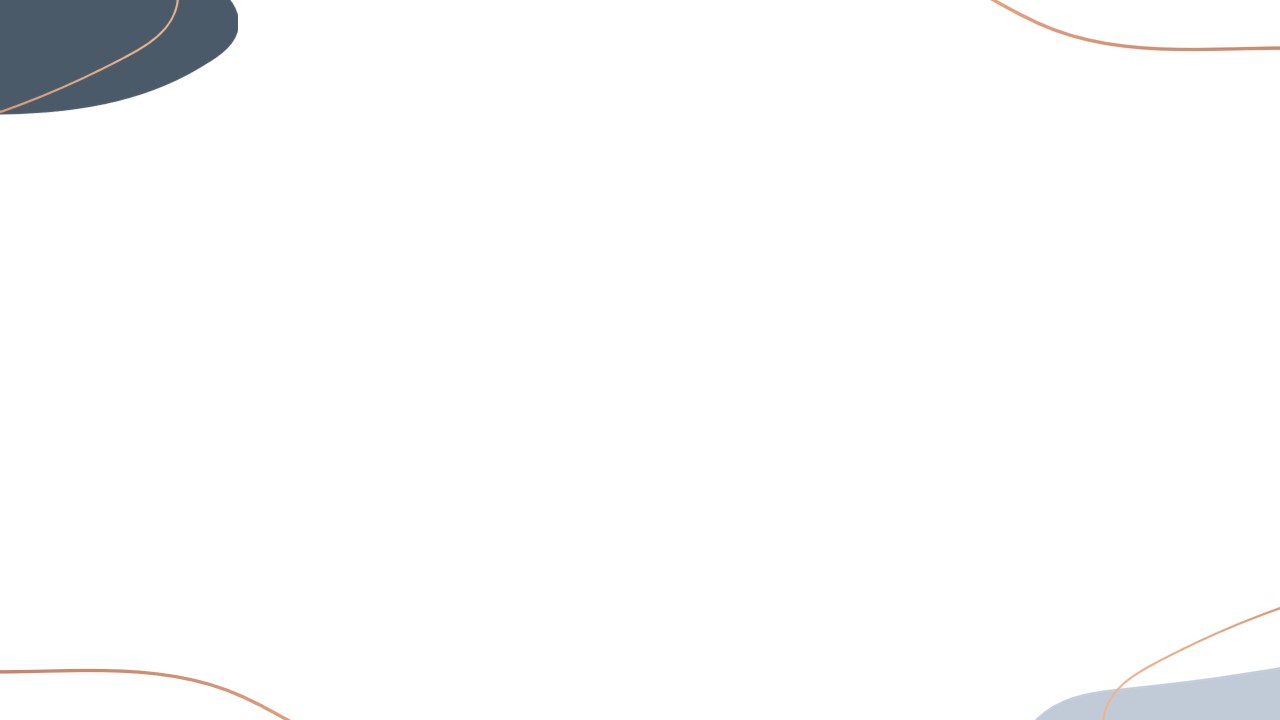 Introduction
- 研究目的
目的一 :
目的二 :
探索不同輸入設備對駕駛員分心和表現的影響，並引發對可與觸控螢幕結合使用的輔助輸入設備或設備的偏好。
調查在國家層面(英國和中國之間)駕駛的表現、行為和對設備的接受度的差異，並以文化角度進行解釋。
[Speaker Notes: 兩國文化差異大，兩國都代表重要的國際市場]
01
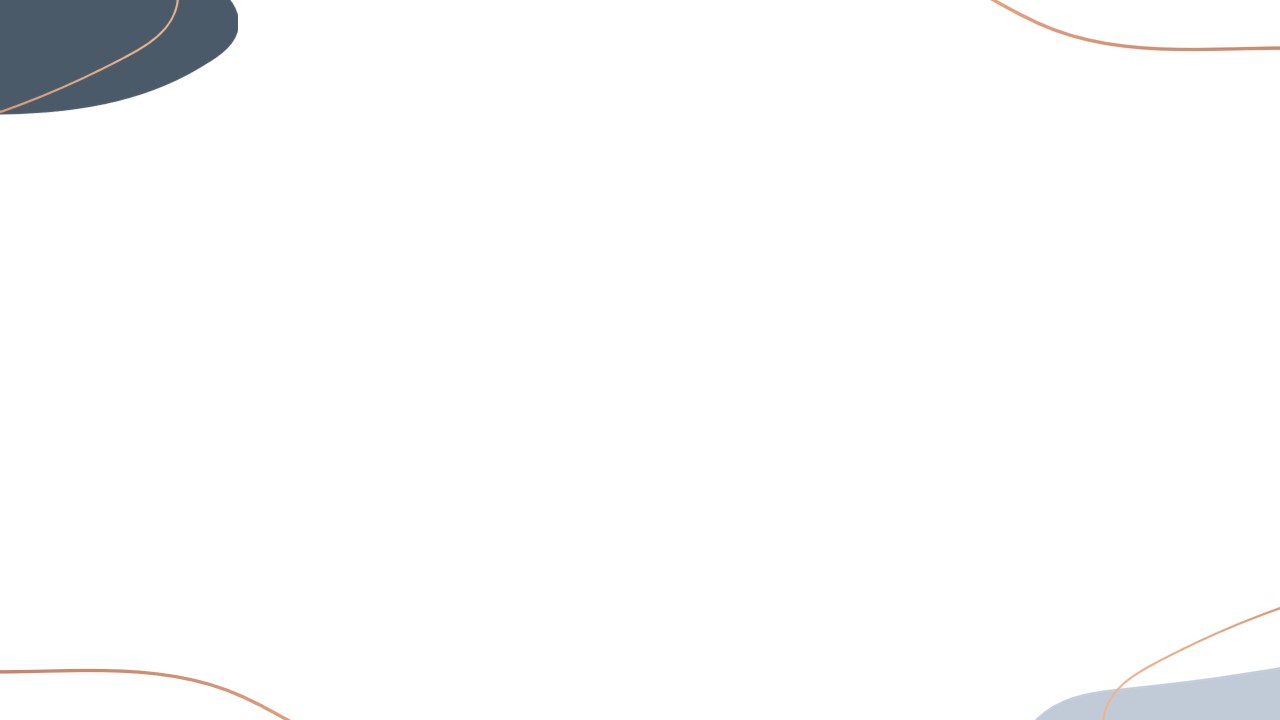 Introduction
- 文獻回顧
02
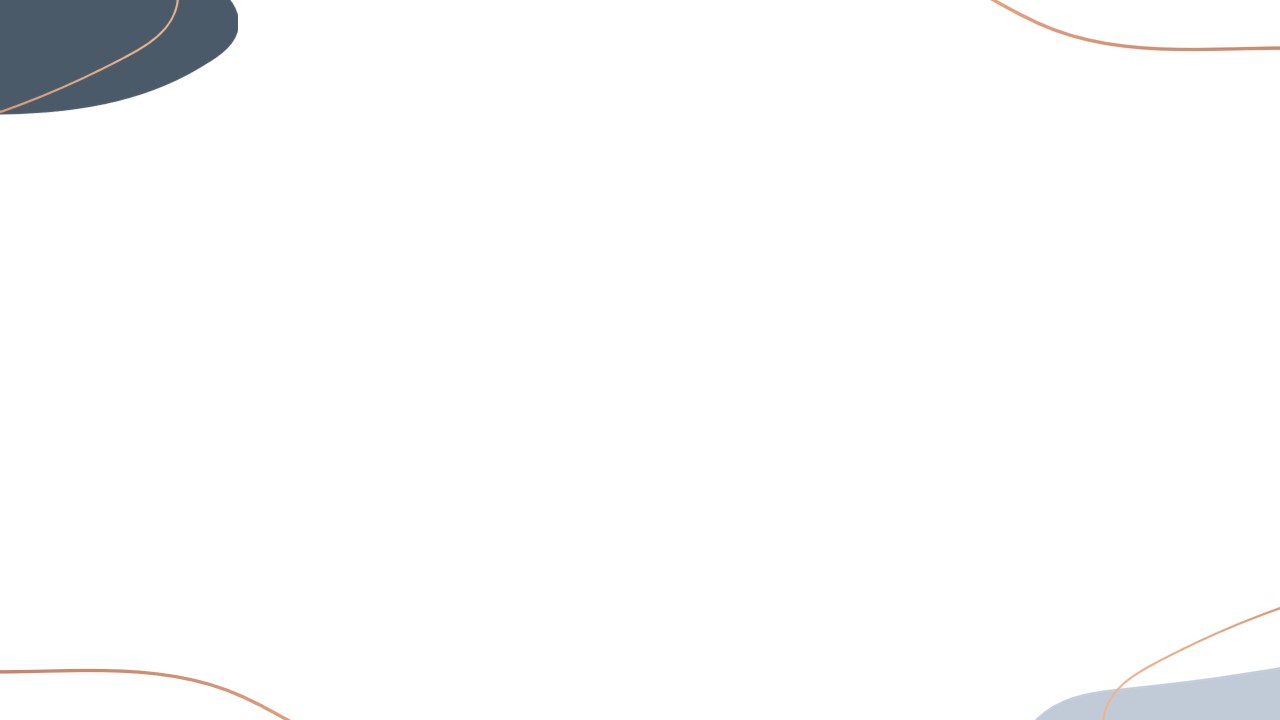 Method
- 受測者
02
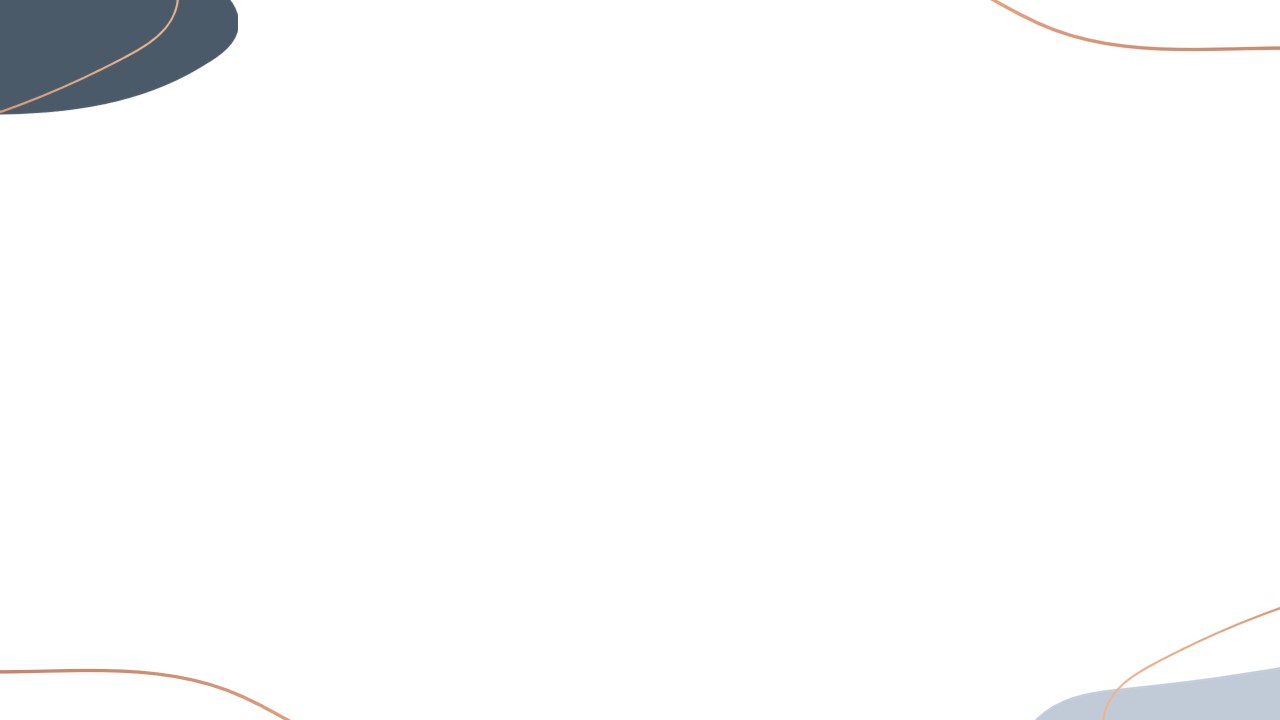 Method
- 儀器
模擬駕駛環境是使用STISIM(v2)軟體創建
場景為一條有三個車道的高速公路
道路上的標誌會與當地語言和道路規則一致 (包含路邊的風景等)
行車道兩側的車流量適中
場景
使用羅技G27方向盤及踏板
觸控板、觸控螢幕、旋轉控制器、方向盤控制器
模擬器
02
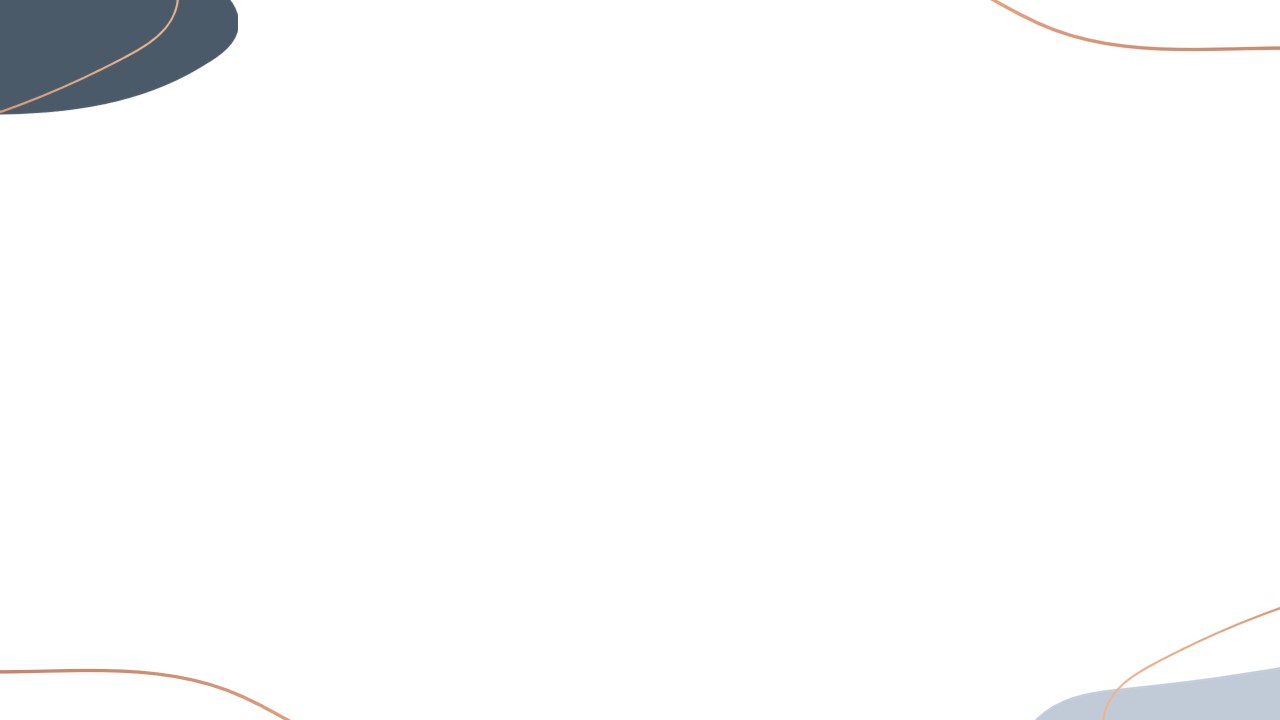 Method
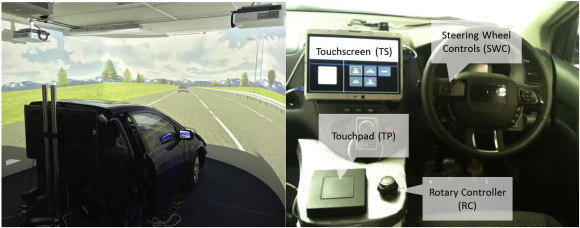 英國
右駕汽車
中控台和設施位於左側
用SMI的ETG記錄受測者的眼球運動
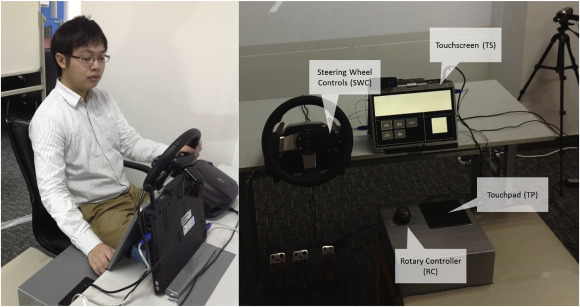 中國
左駕汽車
中控台和設施位於右側
用攝影機錄下受測者的眼球運動
[Speaker Notes: 方向盤
觸控板
觸控螢幕
旋轉控制

ETG眼動追蹤儀

英國使用Honda Civic SE汽車的前半部來取代原本的汽車裝置
270度的螢幕、3台投影機
8英吋的LCD顯示螢幕來呈現車速表、轉速表，以模擬汽車儀表板]
02
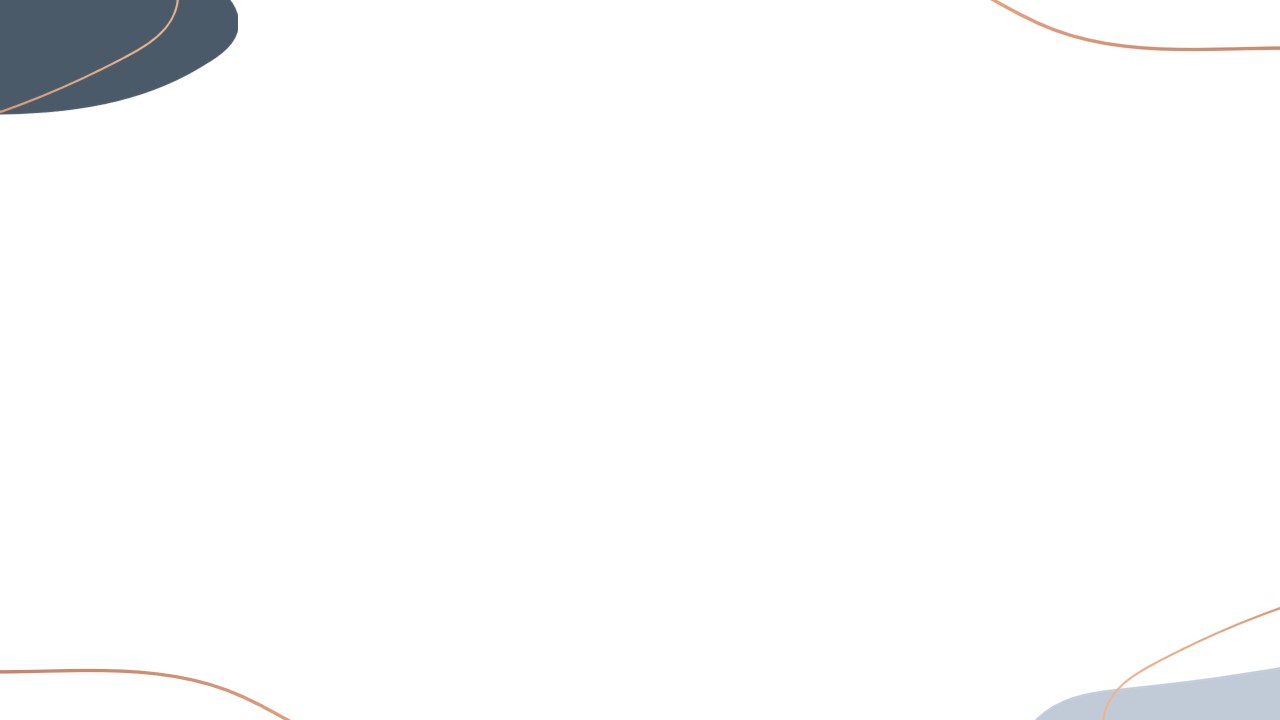 Method
- 實驗設計
02
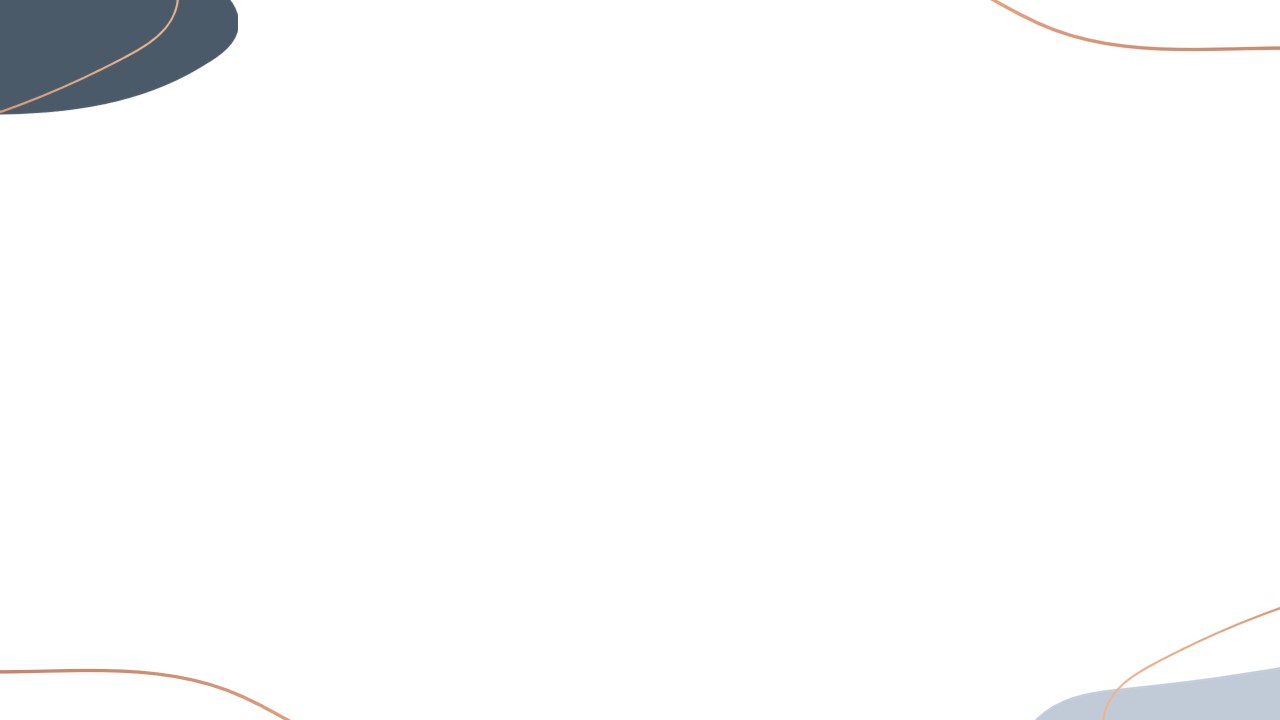 Method
- 實驗流程
兩國的主要駕駛任務皆採用“汽車跟隨”
一輛黃色汽車在模擬駕駛場景開始時出現在高速公路上，並以65英里/小時的穩定速度駕駛。受測者被指使進入高速公路，以受測者認為是安全和適當的距離跟隨前車，並遵守道路規則
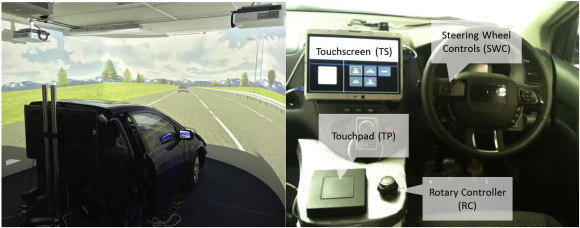 觸控板
觸控螢幕
旋轉控制器
方向盤控制器
在執行主要任務時，需利用四個設備進行四項次要任務
[Speaker Notes: 105公里]
02
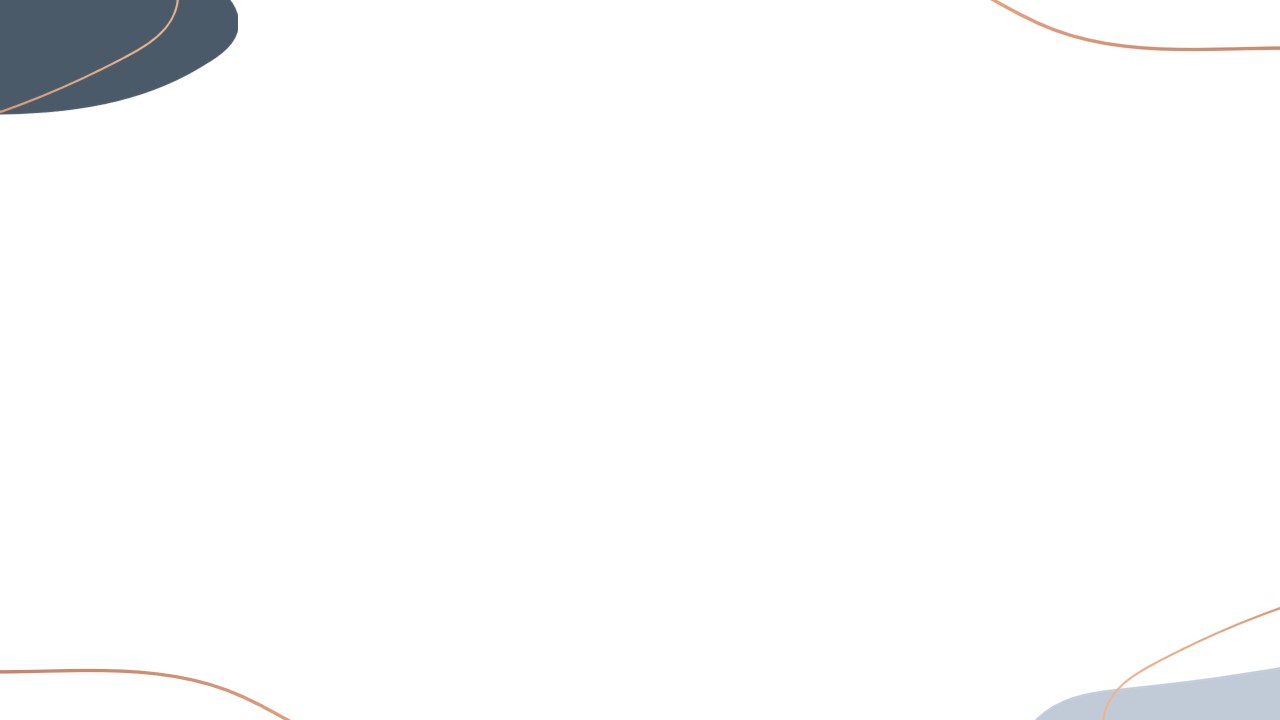 Method
- 實驗流程
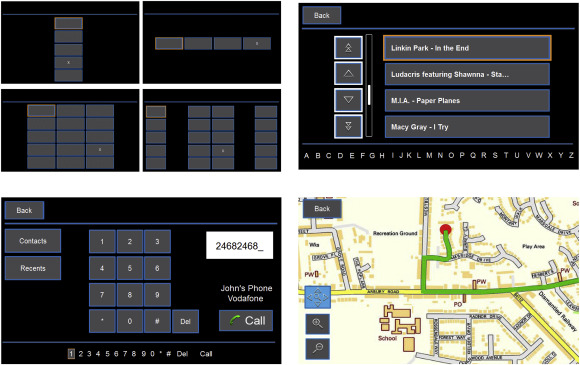 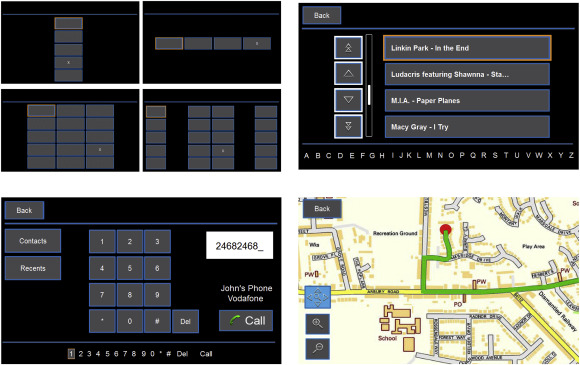 選單滑動
分別對四種介面進行滑動
列表選擇 
從清單中選擇指定的音樂
地圖操作 
用平移或縮放以查看路線
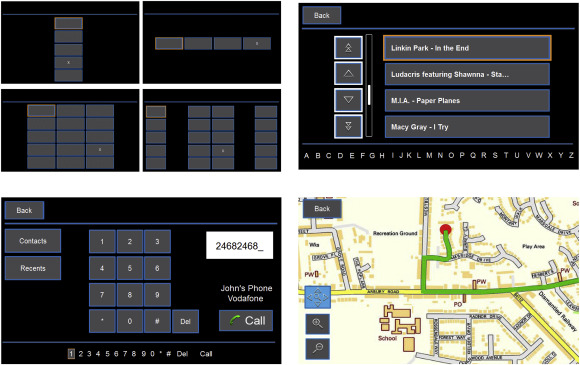 內容輸入
輸入電話號碼並撥打
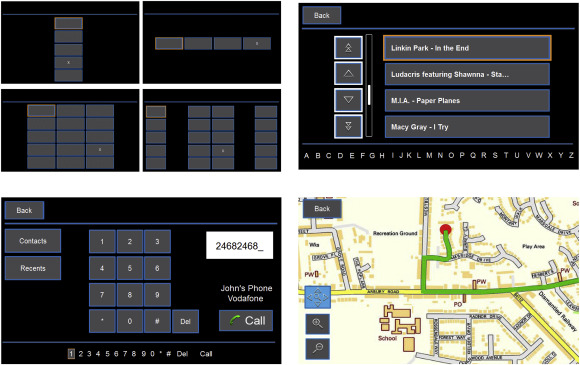 02
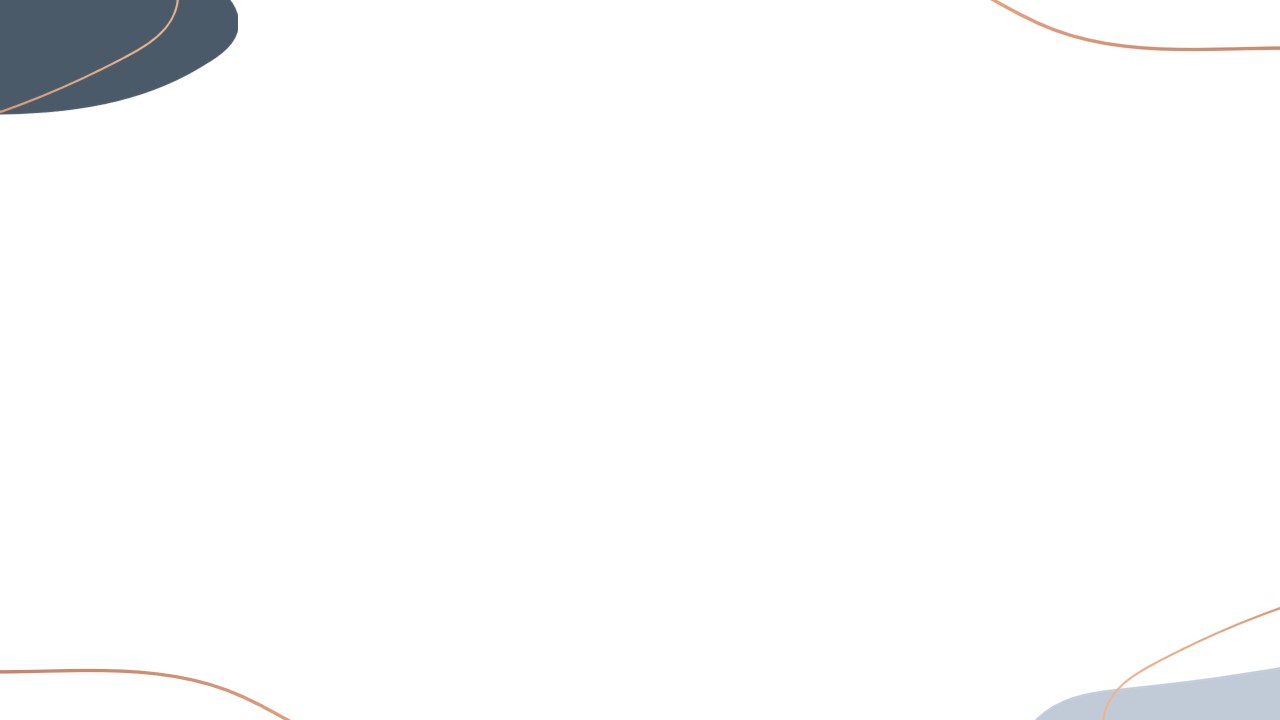 Method
- 實驗流程
在四種設備皆測試完後，受測者進行第五次的實驗，受測者選擇一個自己喜歡的設備來完成四項任務中的每一項任務
問卷填寫 (NASA-TLX、SAM、偏好)
英國 : 在所有任務完成後，受測者坐在模擬器上填答問卷
中國 : 在每完成一項任務後，以口頭的方式回答問題，由實驗者進行記錄
03
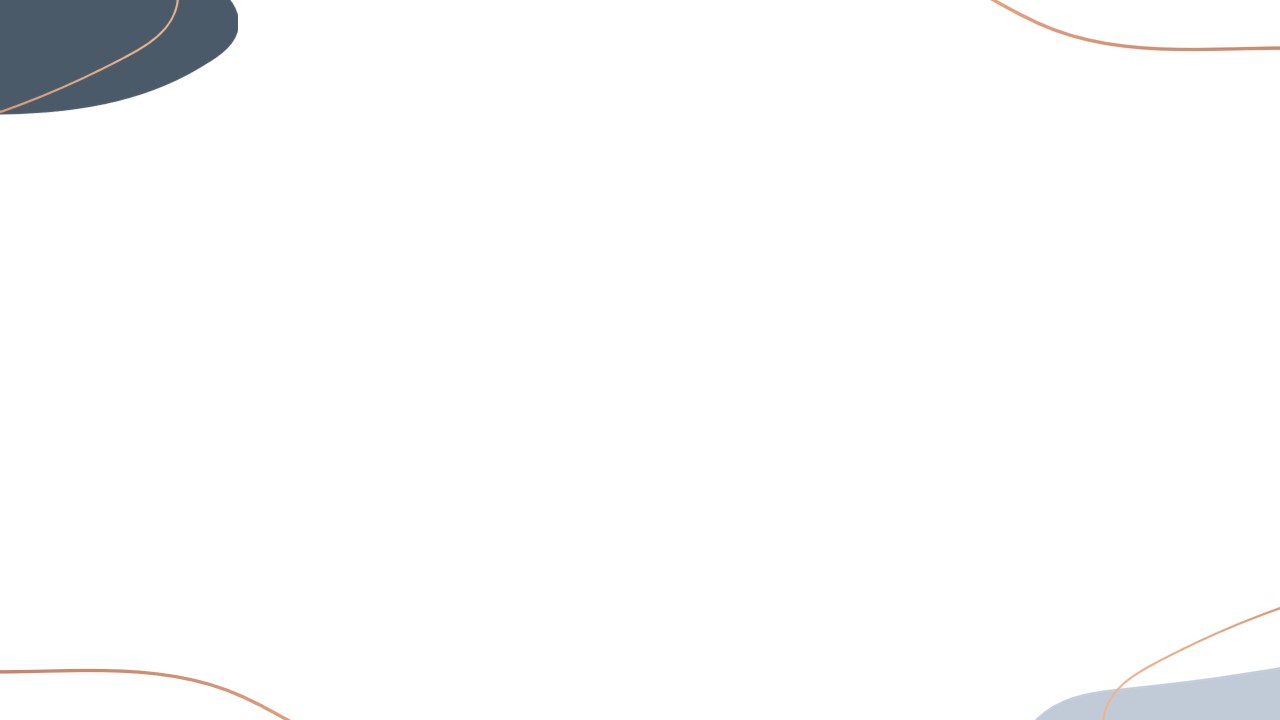 Results and analysis
- 任務表現
交互作用
英
國
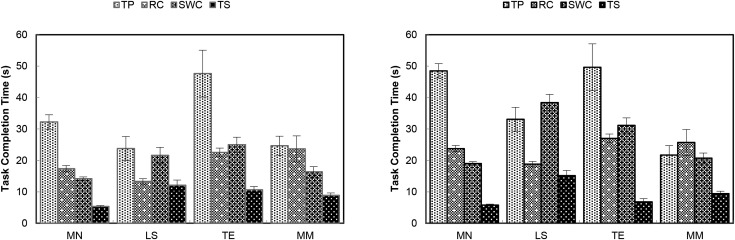 國家與任務
設備
任務
中國受測者完成選單和列表任務的時間明顯更長，但地圖和內容的表現相當
使用觸控螢幕的速度是最快的，而使用其他設備的相對性能差異很大
觸控板完成任務最慢，觸控螢幕最快
內容輸入需花最多時間去完成
設備與任務
中
國
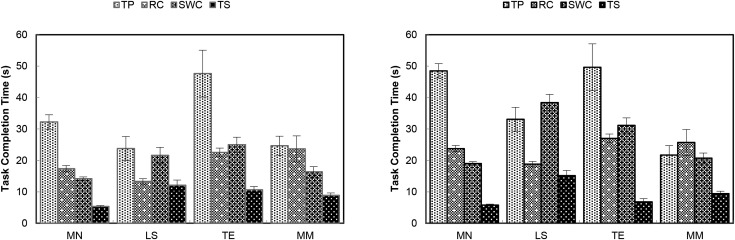 主效應
[Speaker Notes: 設備（TP = 觸摸板、RC = 旋轉控制器、SWC = 方向盤控制、TS = 觸摸屏）
任務（MN = 菜單導航、LS = 列表選擇, TE = 文本輸入，MM = 地圖操作）]
03
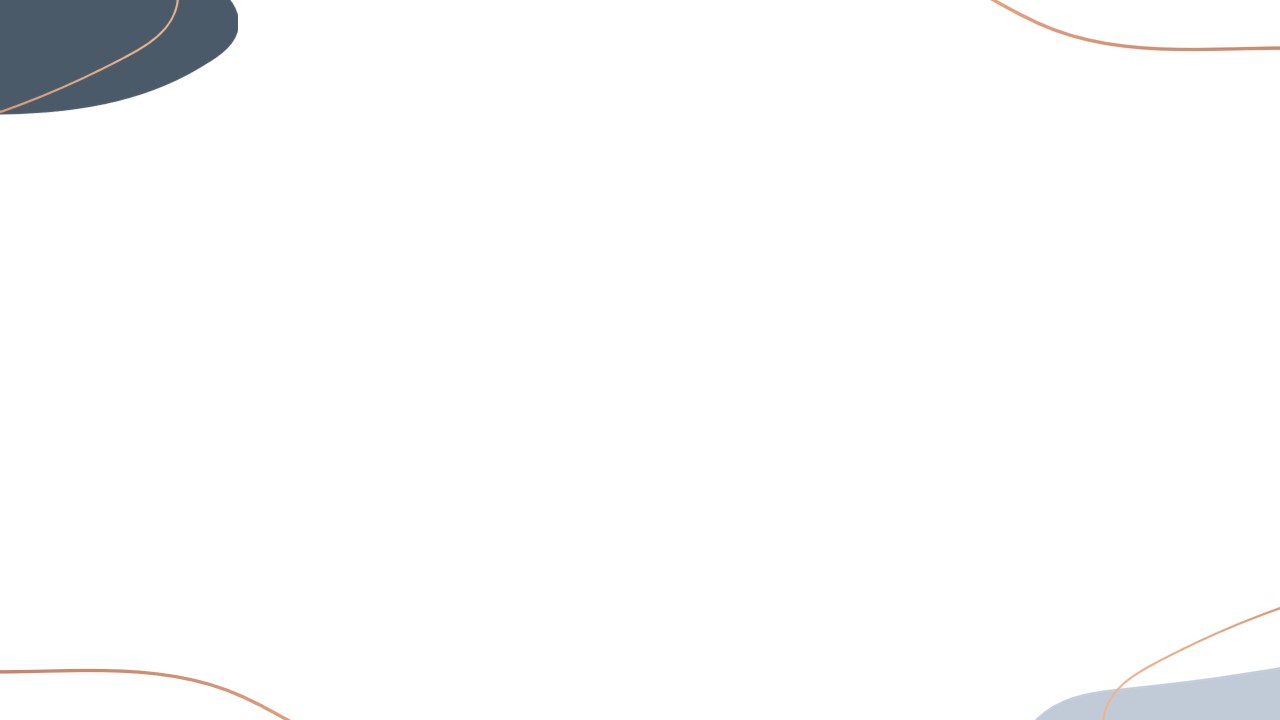 Results and analysis
- 駕駛性能(速度標準差)
交互作用
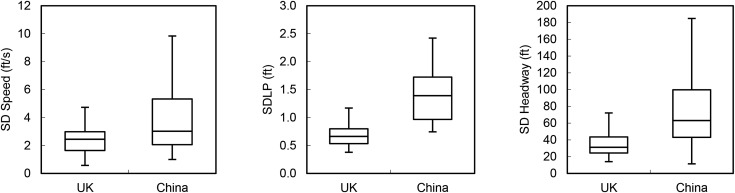 設備
國家與設備
任務與設備
國家
任務
使用觸控板時，速度變化最明顯；使用觸控螢幕的速度變化最小
中國受測者的速度曲線變化比英國大
在執行地圖任務時比在列表和內容輸入的速度曲線更穩定
主效應
[Speaker Notes: SDLP 車道位置]
03
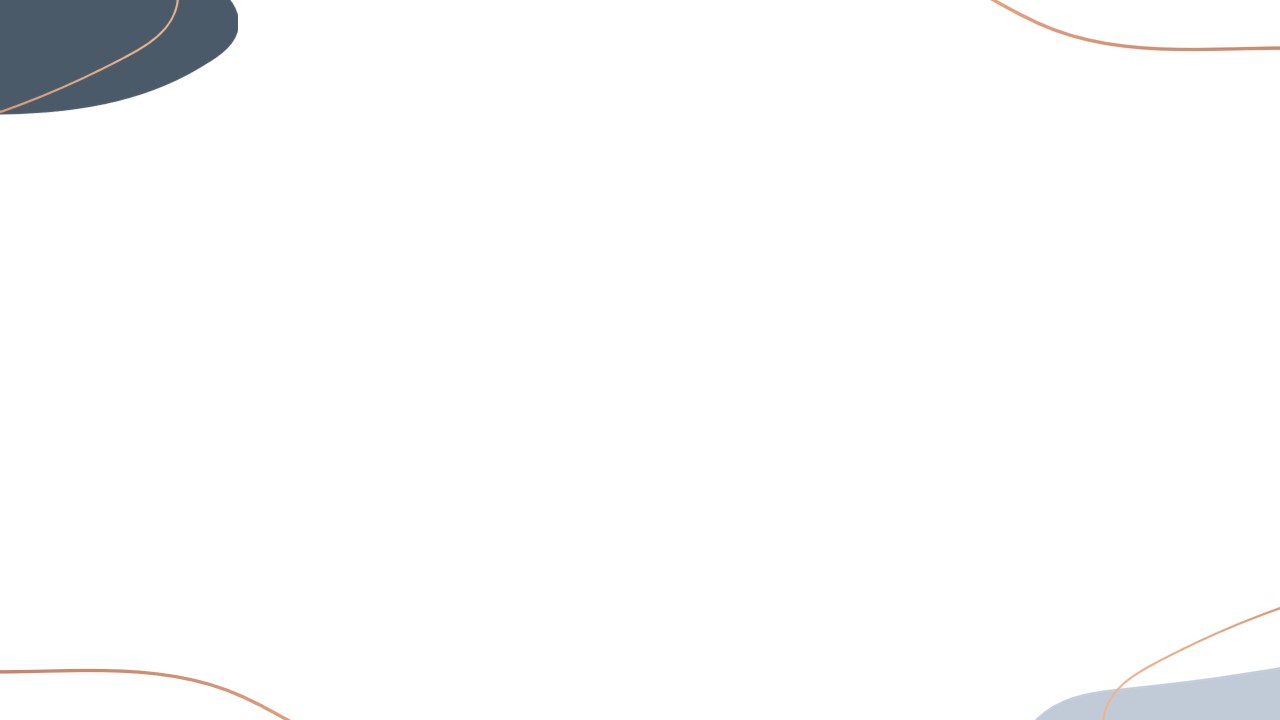 Results and analysis
- 駕駛性能(SDLP)
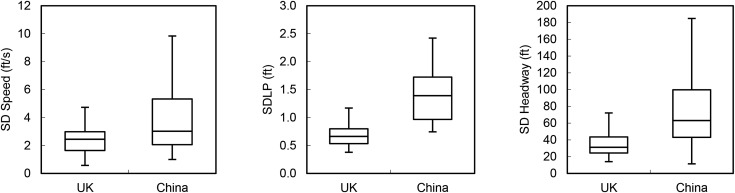 設備
國家與設備
國家
使用觸控螢幕時，車道控制的穩定性比觸控板好
中國的車道位置控制能力比英國差
交互作用
主效應
[Speaker Notes: SDLP 車道位置]
03
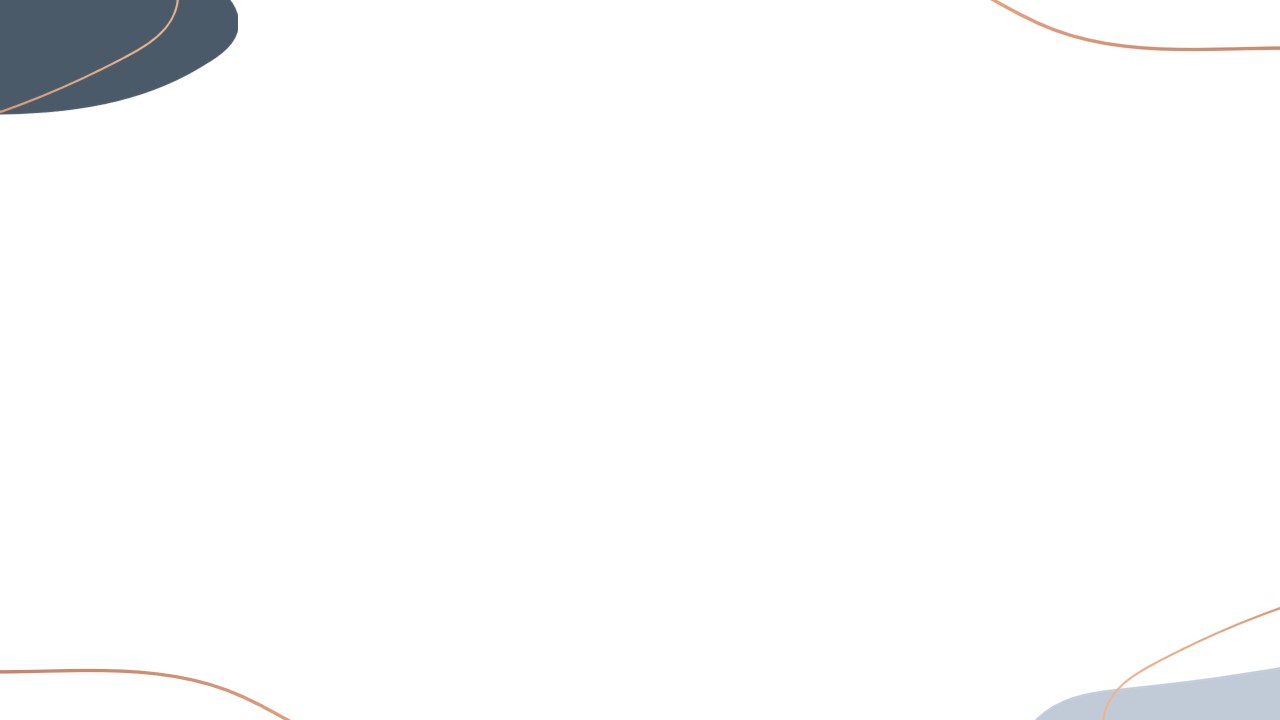 Results and analysis
- 駕駛性能(車距)
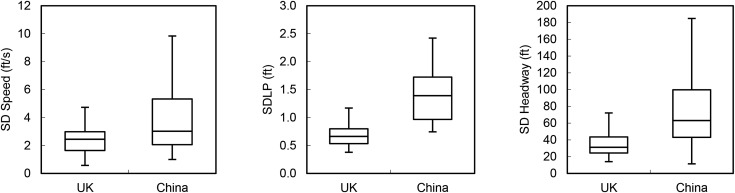 任務與設備
設備
國家
在車距的控制，使用觸控螢幕時優於使用其他設備，觸控板是最糟糕的
中國受測者比英國受測者表現出更多不穩定的車距控制
交互作用
主效應
[Speaker Notes: SDLP 車道位置]
03
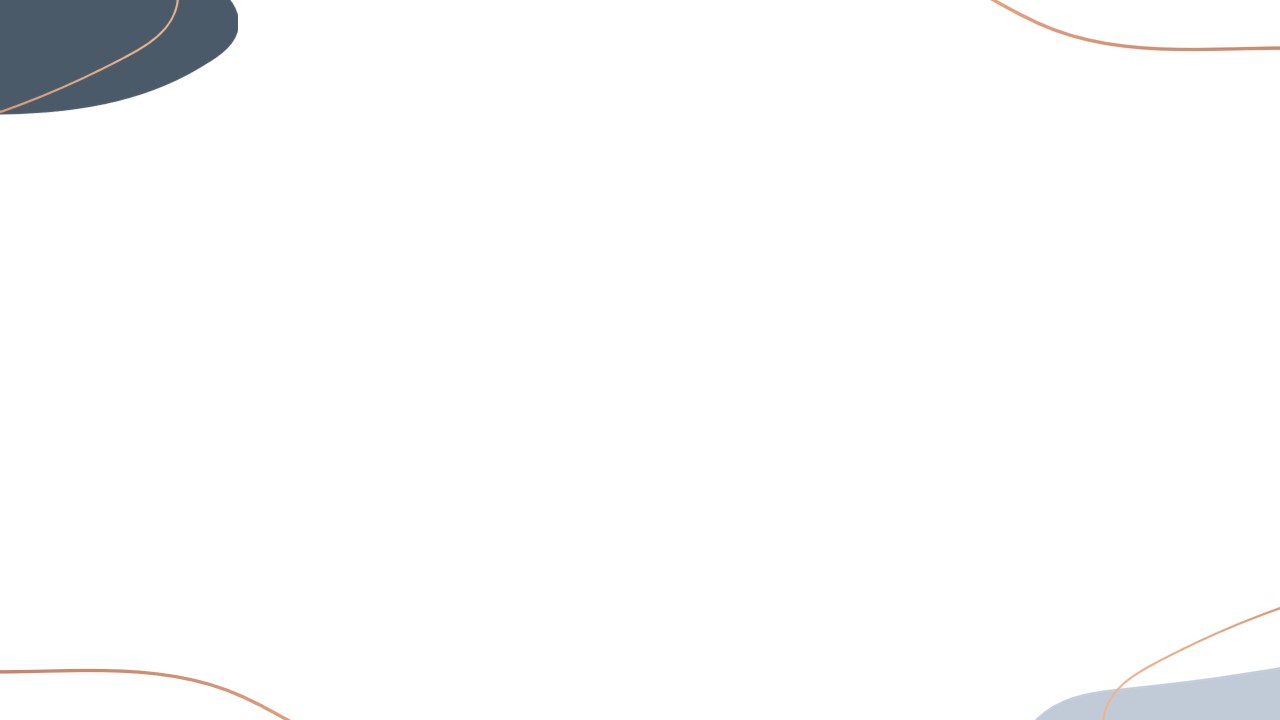 Results and analysis
- 視覺行為(TGT)
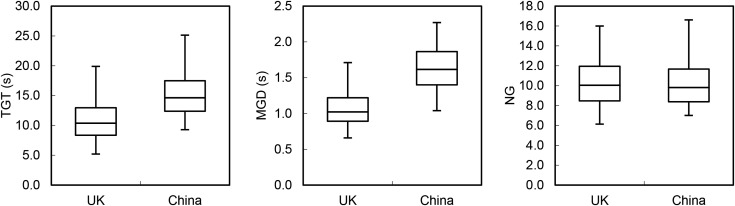 交互作用
設備
國家
國家與設備
國家與設備與任務
使用觸控螢幕的時候，注視時間花最多
在大多數任務和設備，中國受測者的注視比英國的多，除了觸控螢幕的內容輸入任務
主效應
中國受測者比英國受測者所花費的注視時間長
[Speaker Notes: 總掃視時間 TGT
平均掃視持續時間 MGD
掃視次數 NG

掃視被歸類為“開”或“越野”。越野視線反映了針對控制設備和用於反饋的觸摸屏的視覺注意力。]
03
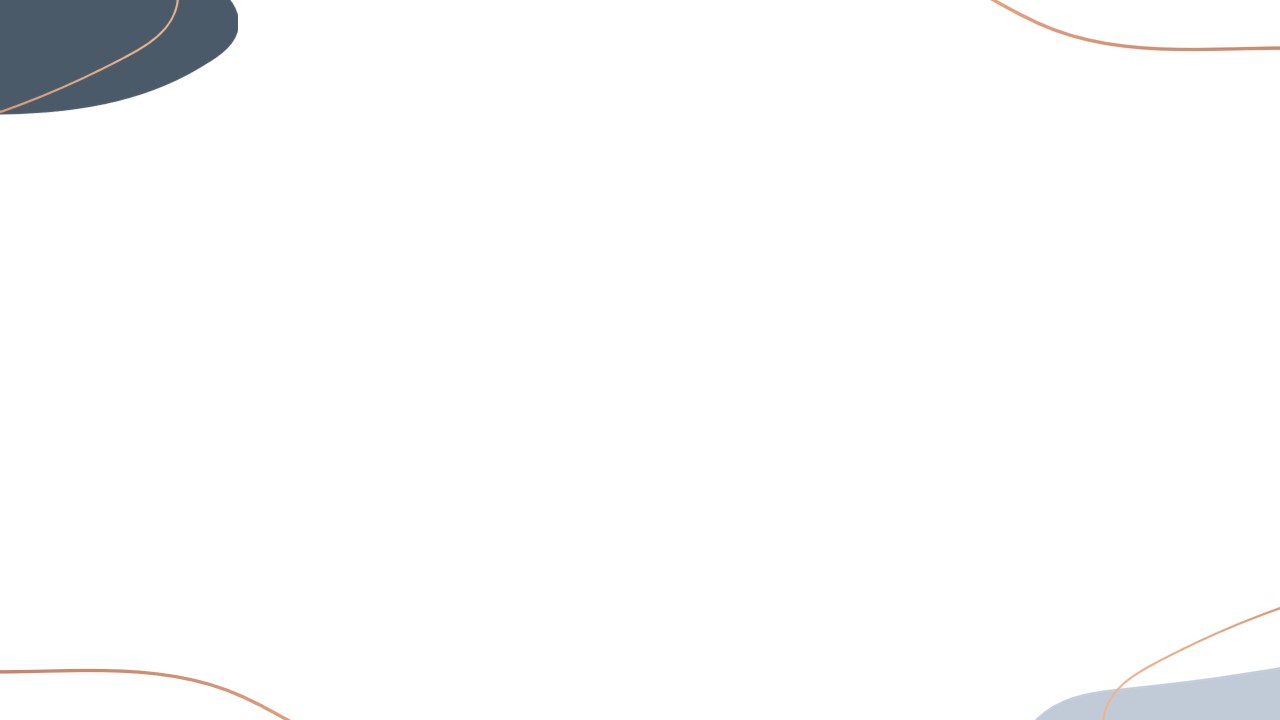 Results and analysis
- 視覺行為(MGD)
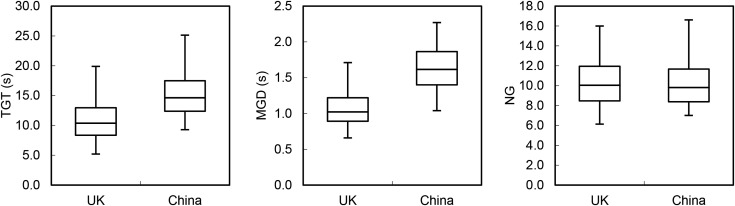 交互作用
任務與設備
任務
在車距的控制，使用觸控螢幕時優於使用其他設備，觸控板是最糟糕的
列表和內容輸入任務中使用觸控螢幕比其他時間產生更長的注視瀏覽時間
主效應
[Speaker Notes: 總掃視時間 TGT
平均掃視持續時間 MGD
掃視次數 NG]
03
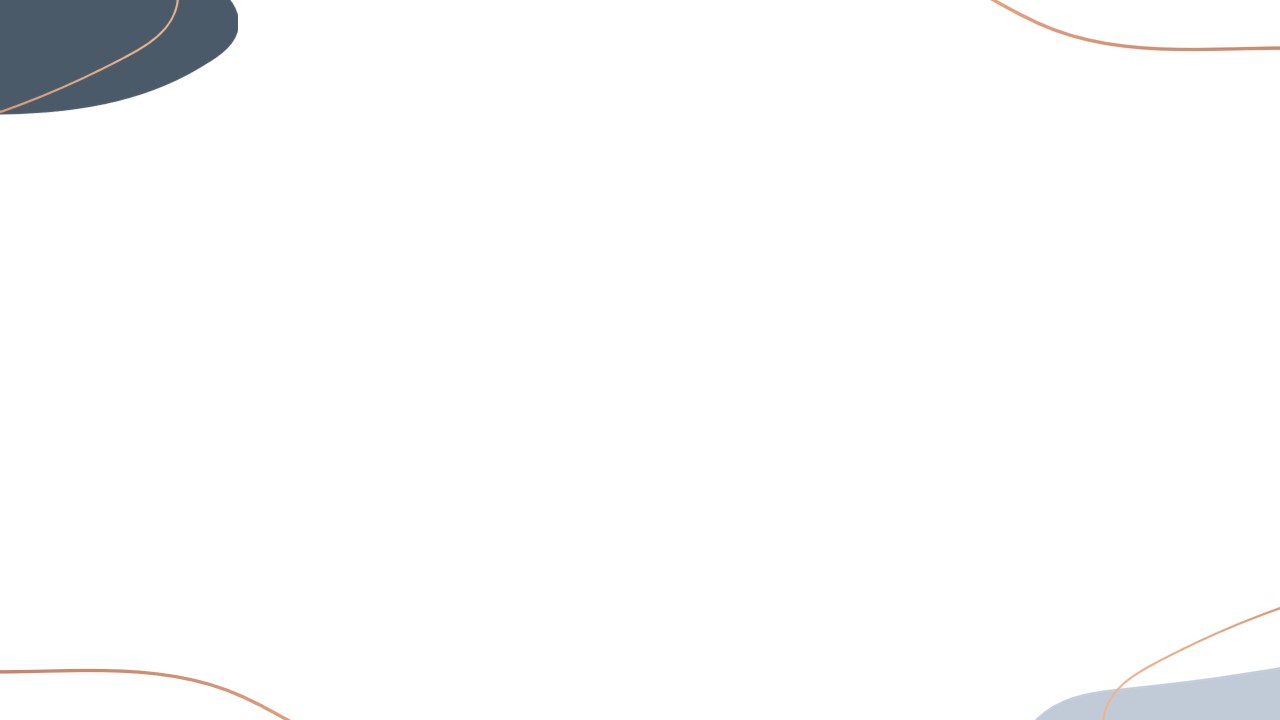 Results and analysis
- 視覺行為(NG)
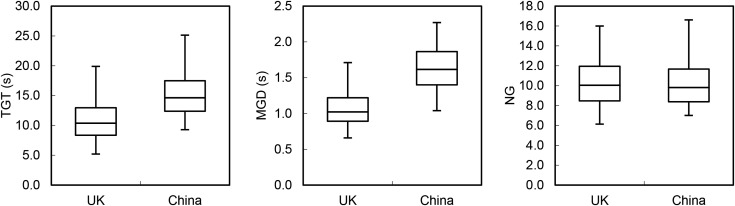 交互作用
國家與設備
設備
任務與設備
受測者使用觸控螢幕時的注視次數更少，使用觸控板的注視次數最多
中國受測者在使用觸控螢幕時進行的注視明顯少於英國
旋轉控制器與方向盤控制器相比，在列表任務中使用旋轉控制的注視次數較少，但在地圖操作的注視次數較多
主效應
[Speaker Notes: 總掃視時間 TGT
平均掃視持續時間 MGD
掃視次數 NG]
03
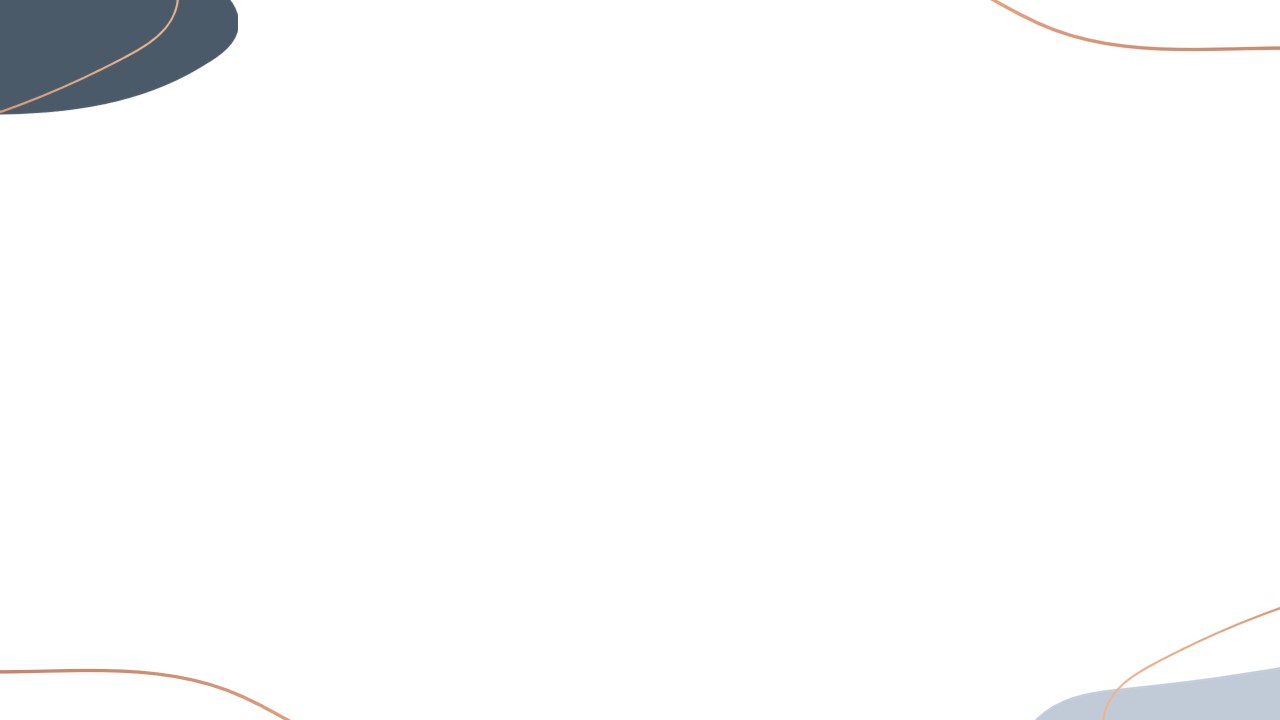 Results and analysis
- 工作量(NASA-TLX)
交互作用
國家與設備
設備
中國受測者認為旋轉控制器的使用要求高於英國受測者
與其他設備相比，觸控板的要求最高，而觸控螢幕的要求最低
主效應
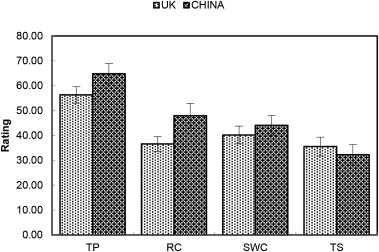 [Speaker Notes: TP 觸控板
RC 旋轉控制器
SWC 方向控制盤
TS 觸控螢幕]
03
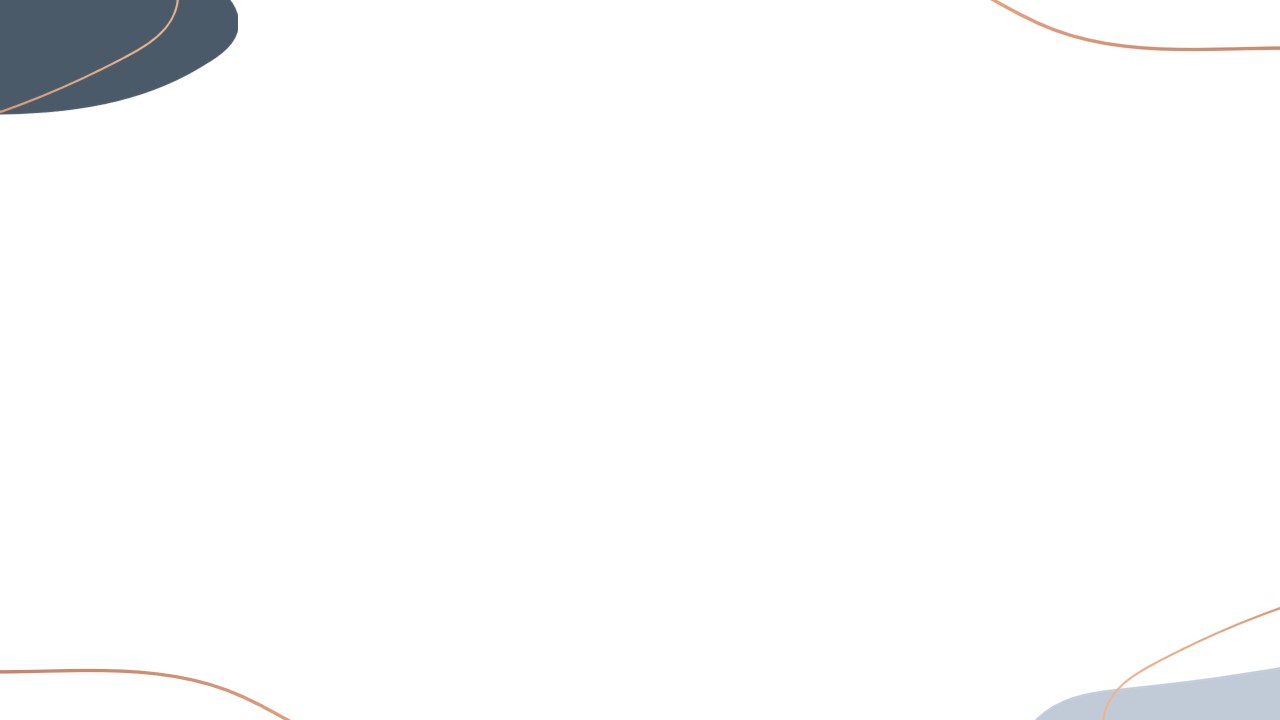 Results and analysis
- 情緒反應(SAM)
交互作用
國家與設備
國家
快樂
喚醒
支配
主效應
中國受測者對新設備的總體興奮程度高於英國受測者
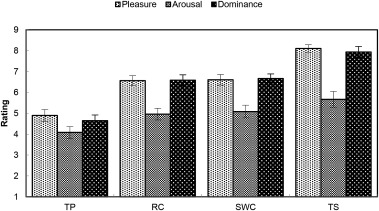 設備
觸控板的評分最低 (最不愉快、最不刺激、最難控制)
觸控螢幕的評分最高 (最愉快、最刺激、最好控制)
03
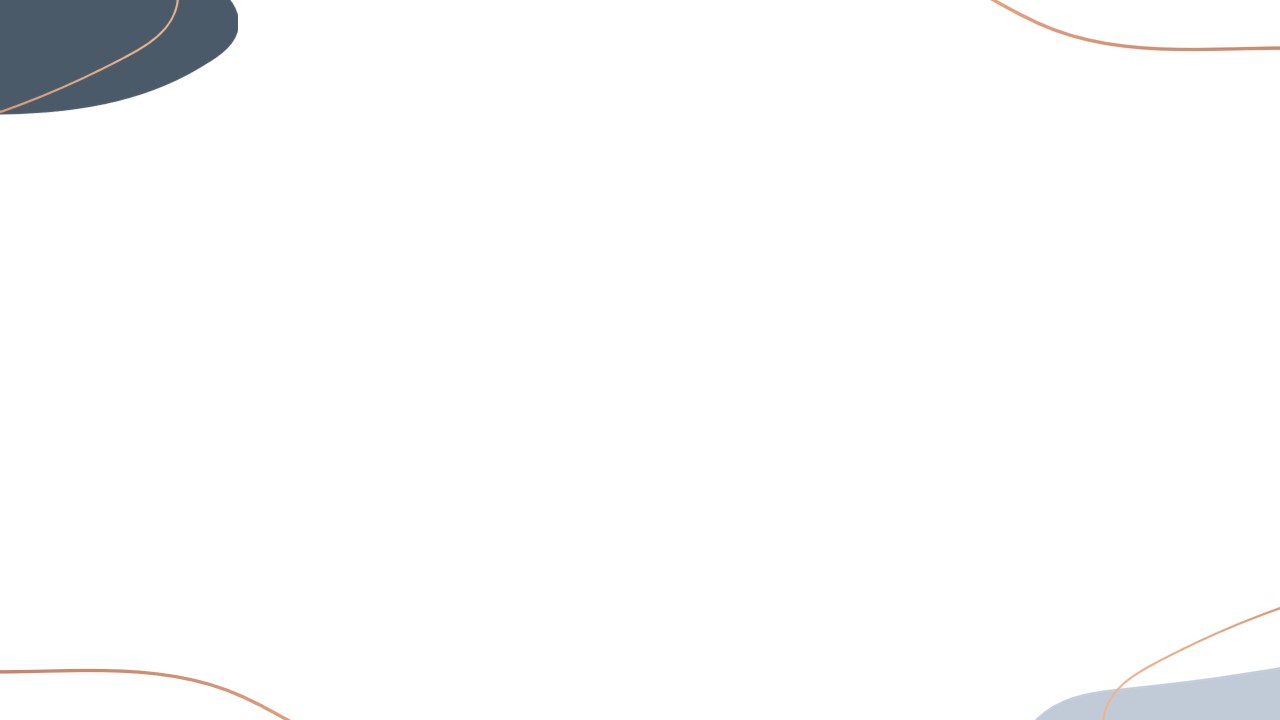 Results and analysis
- 偏好(駕駛時的易用性、干擾)
易用性主效應
受測者認為旋轉控制器、方向盤和觸控螢幕在駕駛時更容易使用，且且與觸控板相比對駕駛任務的干擾更少
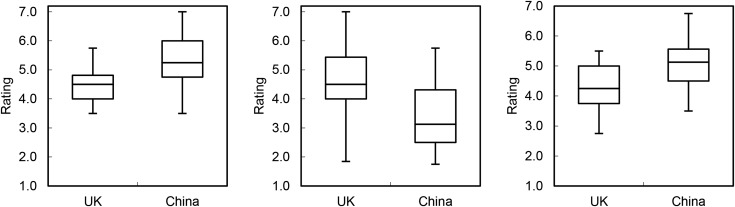 設備
國家
設備
國家
觸控螢幕被認為比觸控板和方向盤控容易使用
干擾主效應
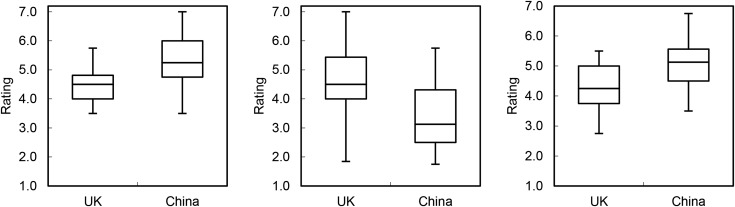 與英國受測者相比，中國受測者認為所有設備在駕駛時更易於使用，尤其觸控螢幕和方向盤對駕駛的干擾較小
03
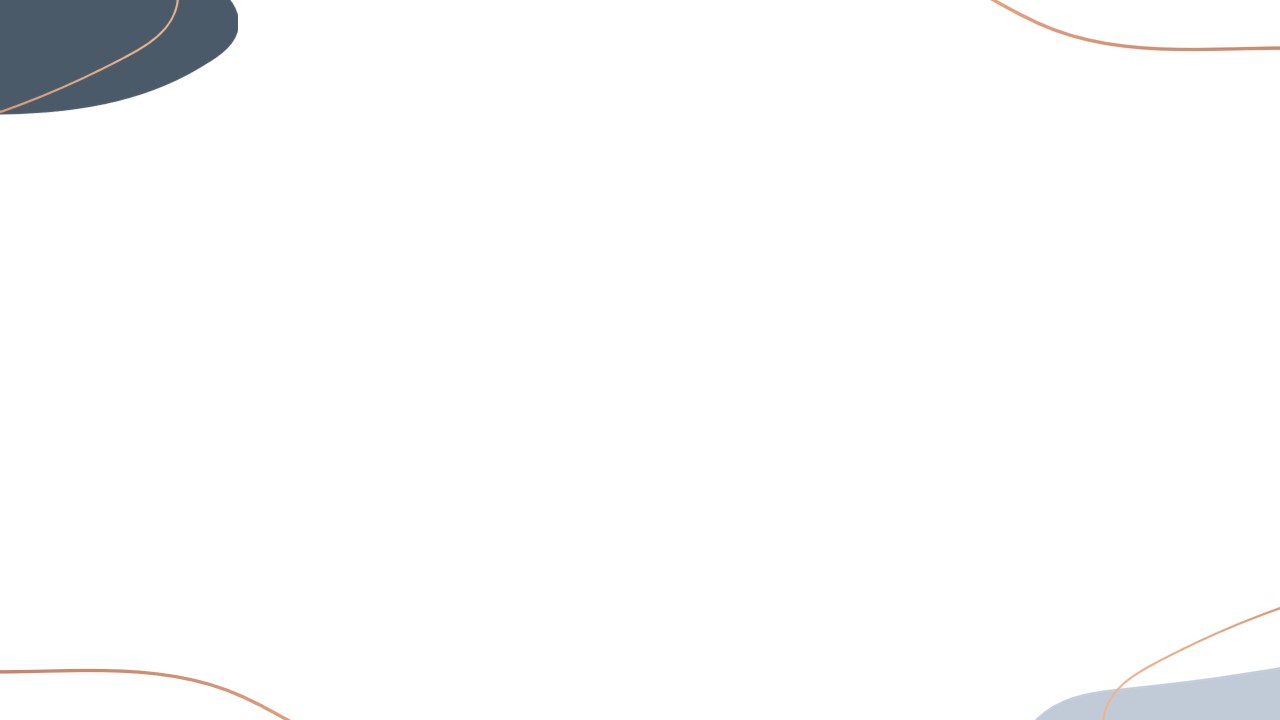 Results and analysis
- 偏好(總體喜歡)
主效應
設備
國家
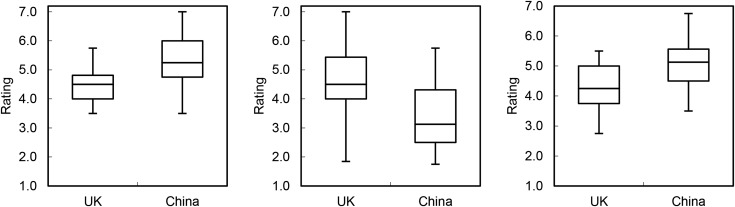 觸控螢幕比其他設備更喜歡，觸控板是最不喜歡
中國的受測者普遍比英國的受測者更喜歡所有設備，但特別偏好方向盤(英國偏好旋轉控制器)
03
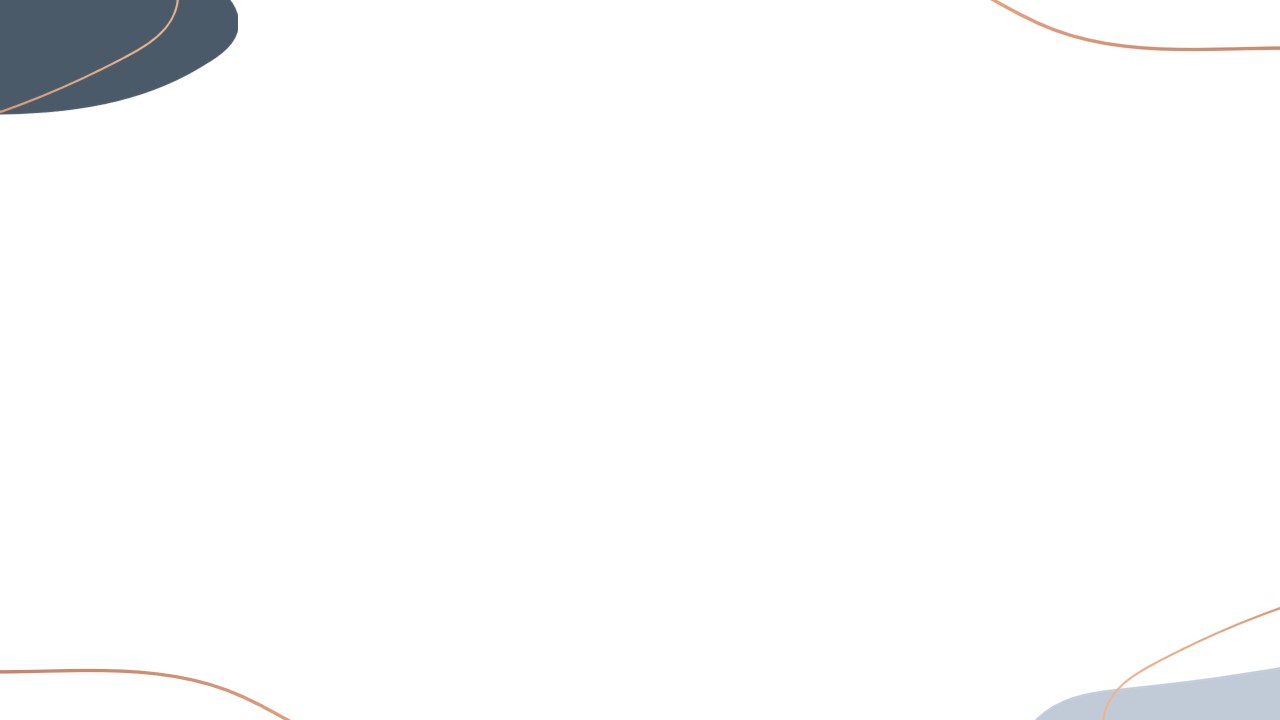 Results and analysis
- 偏好
國家與設備的交互作用
在英國的受測者
選單滑動 : 觸控螢幕 >旋轉控制器 、方向盤 > 觸控板
列表選擇 : 觸控螢幕 、旋轉控制器 > 方向盤 、 觸控板
內容輸入 : 觸控螢幕 (旋轉控制器、方向盤、觸控板之間沒有明確喜好)
地圖操作 : 觸控螢幕 (旋轉控制器、方向盤、觸控板之間沒有明確喜好)
[Speaker Notes: 在英國的受測者
選單滑動 : 觸控螢幕 >旋轉控制器 、方向盤 > 觸控板
列表選擇 : 觸控螢幕 、旋轉控制器 > 方向盤 、 觸控板
內容輸入 : 觸控螢幕 (旋轉控制器、方向盤、觸控板之間沒有明確喜好)
地圖操作 : 觸控螢幕 (旋轉控制器、方向盤、觸控板之間沒有明確喜好)

在中國的受測者
觸控螢幕視所有任務中最受歡迎的，而觸控板是最不受歡迎的

在卡方檢定顯示，英國的受測者大多偏好旋轉控制器，而中國則偏好方向盤]
03
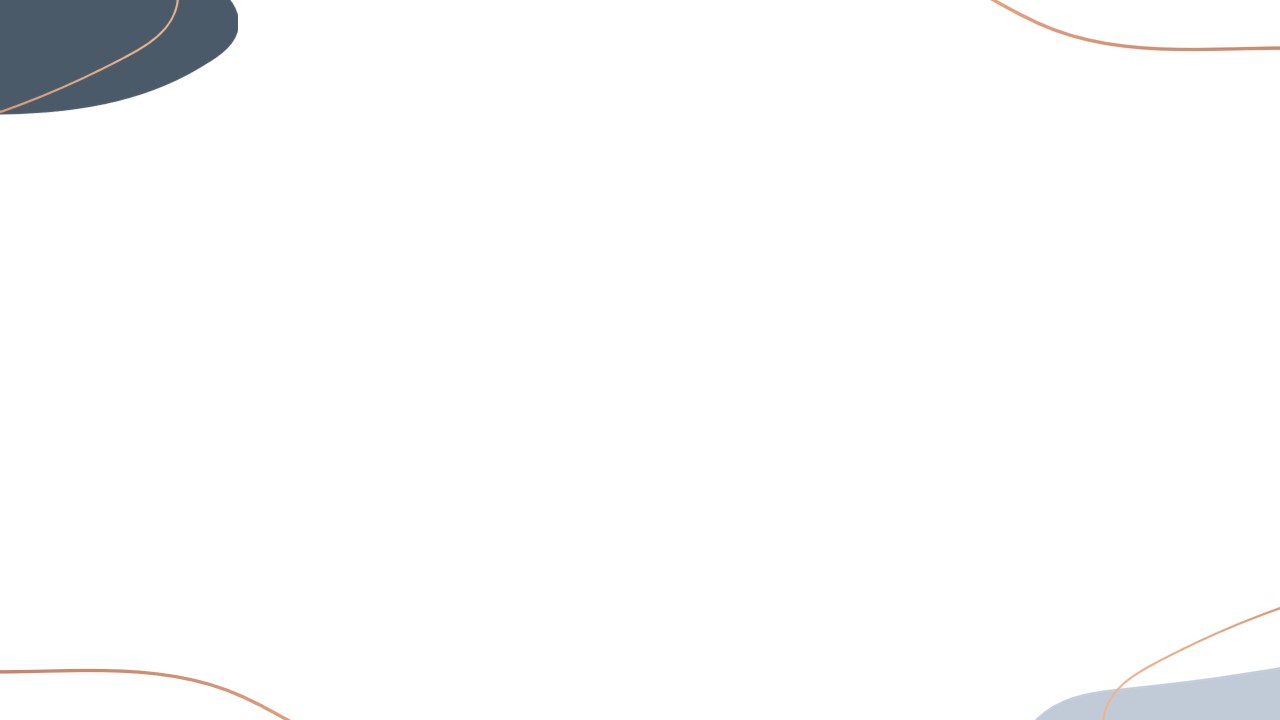 Results and analysis
- 偏好
國家與設備的交互作用
在中國的受測者
觸控螢幕視所有任務中最受歡迎的，而觸控板是最不受歡迎的
[Speaker Notes: 在英國的受測者
選單滑動 : 觸控螢幕 >旋轉控制器 、方向盤 > 觸控板
列表選擇 : 觸控螢幕 、旋轉控制器 > 方向盤 、 觸控板
內容輸入 : 觸控螢幕 (旋轉控制器、方向盤、觸控板之間沒有明確喜好)
地圖操作 : 觸控螢幕 (旋轉控制器、方向盤、觸控板之間沒有明確喜好)

在中國的受測者
觸控螢幕視所有任務中最受歡迎的，而觸控板是最不受歡迎的]
04
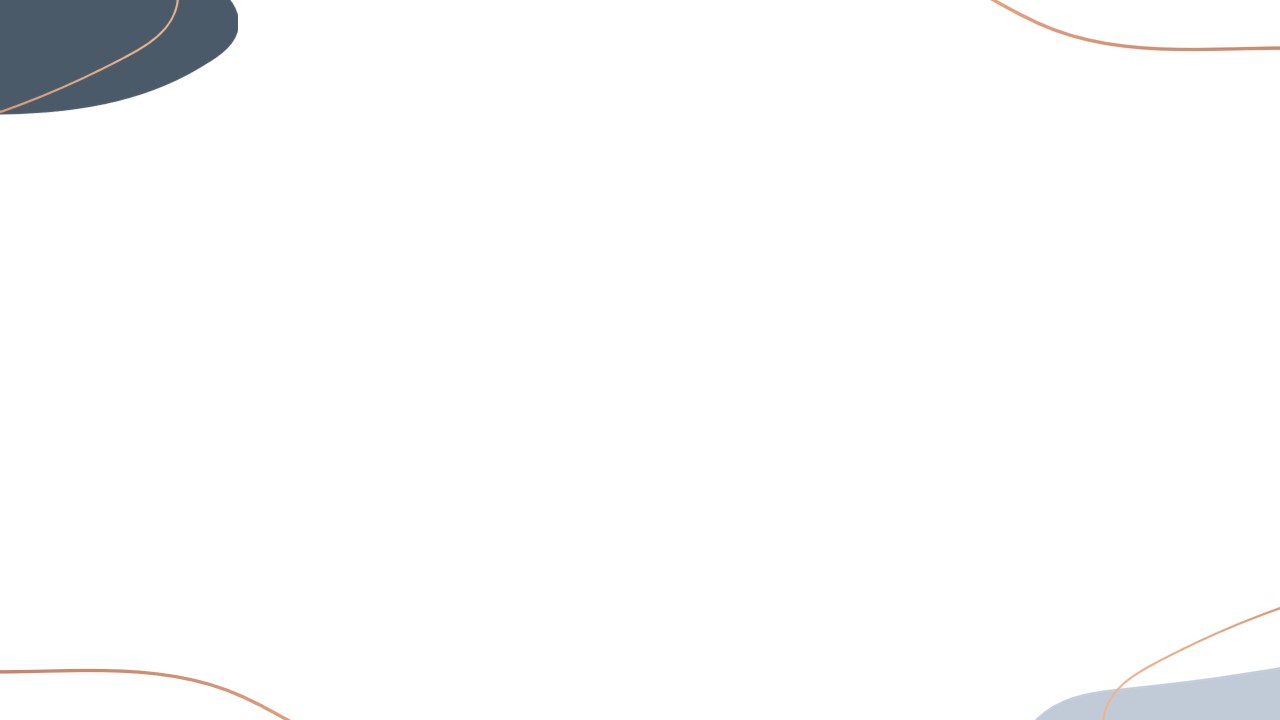 Discussion
人機介面評估
單獨使用觸控螢幕通常比其他更快，且需要的注視更少
→這與Burnett el at.(2011)的發現一致
觸控螢幕在日常環境中的普遍性及使用廣泛的使用範圍，使此類設備對人們用起來越熟悉且更直觀
→這與HaBler el at.(2016)、Motti el at.(2013)、Joddrell和Astell(2016)的發現一致
文化差異
不同國家和文化之間的可接受度不同，中國受測者似乎比英國的更關注二次車載設備
→這與Young el at.(2012)的發現一致
05
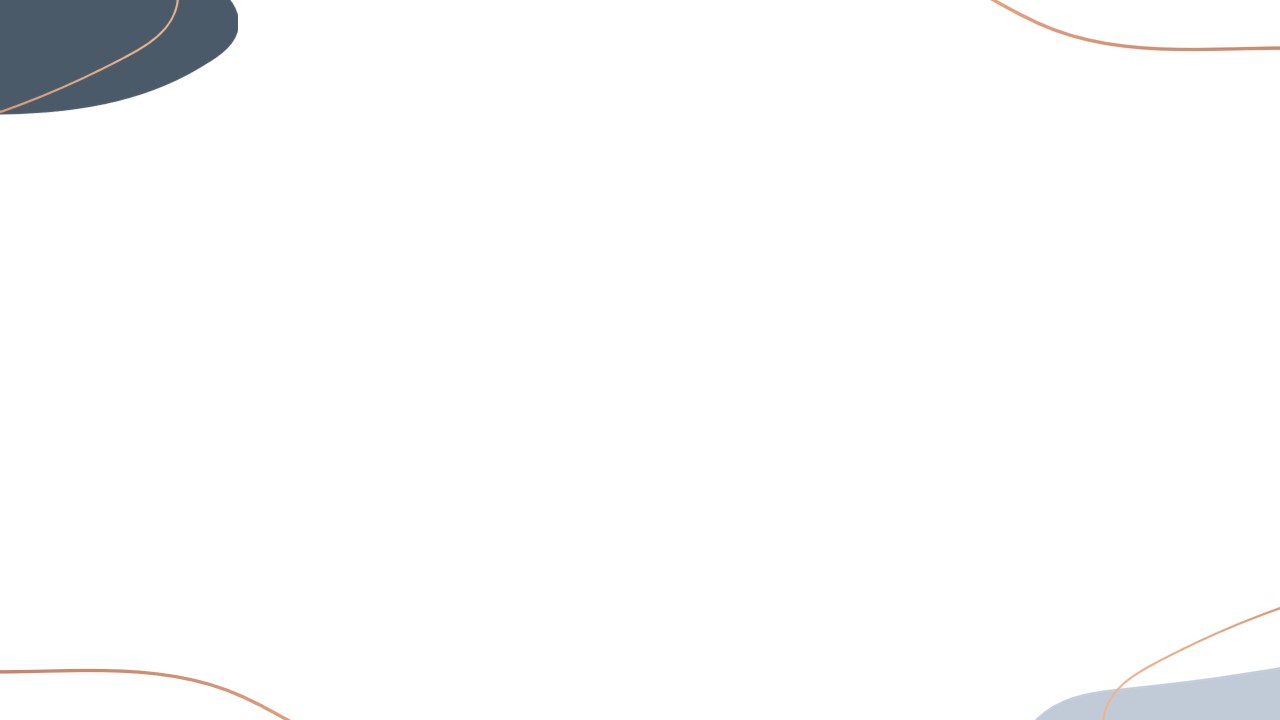 Conclusion
觸控螢幕在英國和中國是一個很流行的解決方案 (要求最低的設備)
不過在各個任務中可發現，每個任務適合的設備都不同
該研究揭示了英國和中國之間的差異，特別是在駕駛性能和視覺行為方面，結果表明中國的受測者投入更多時間及對設備的視覺關注，顯然是犧牲他們的駕駛性能為代價。即便如此受測者仍認為這些設備的干擾較少。
該研究證明了在設計和評估新型車載設備時考慮當地文化的重要性，儘管人們承認文化因素是複雜且相互關聯的。
Thank you